Интернет-проект «Мосты дружбы» Конкурс мультимедиа-проектов«Виртуальная экскурсия» Экскурсия по красивейшим местам родного края
Работу выполнила команда «ЭКСКУРСОВОДЫ»
           Клопертанец Иван, 
Беликов Илья
6 «в» класс
                         БОУ г. Омска «СОШ №110»

Руководитель: 
Клопертанец Зинаида Николаевна
БОУ «СОШ №110»
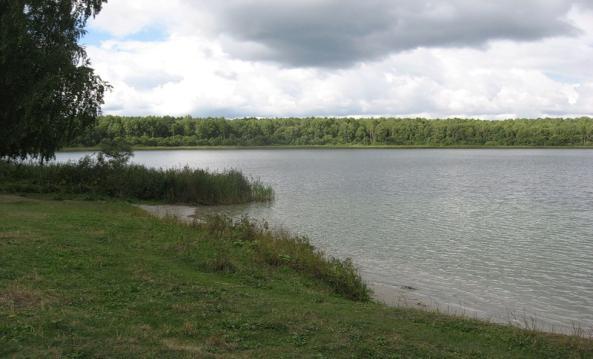 Как чудесен и красив наш край!
Сколько красивых и неповторимых мест в нашем родном краю.
Актуальность этой темы в том, что мы рвемся за границу, а свою красоту не замечаем. 
    И сейчас мы расскажем о самых красивейших и замечательных местах г.Омска и покажем фотографии этих мест.
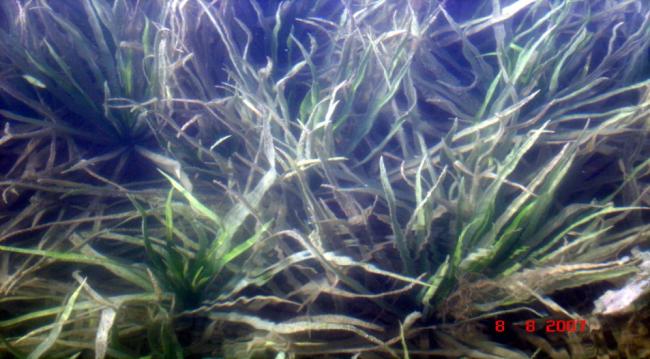 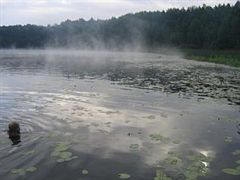 Озеро  Данилово
Озеро расположено в пределах Омской области среди сосен, в зеленом бору. 
Диаметр озера — один километр. Глубина озера 17 метров, прозрачность воды — 5 метров.
- на озере Данилово растут занесенные в Красную книгу растения – красивейшие кубышки и кувшинки;
- из дополнительных источников мы узнали, что эти растения живут только в самой чистой воде, значит, в этой воде купаться безопасно.
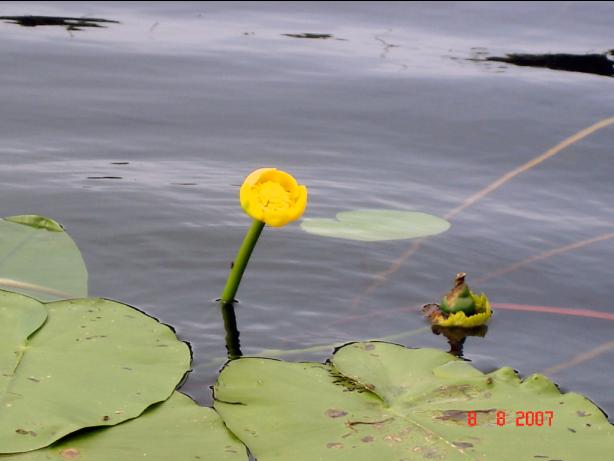 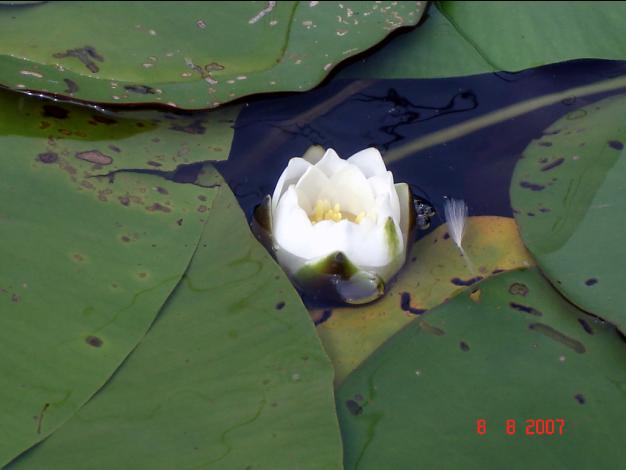 Интересные данные об образовании озера
Первая легенда гласит, что озеро  образовалось на месте падения метеорита, отсюда и его удивительное свойство — чистая вода с большим содержанием серебра.
   (Второе название
     озера — Серебряное)
По второй легенде озеро образовалось на месте падения неопознанного летающего объекта, и сплав неведомого космического металла обогатил воду живительными для земных организмов компонентами
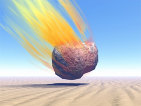 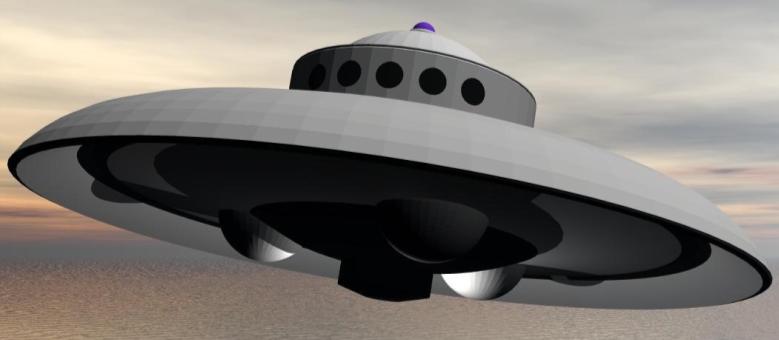 Целебные свойства озера Данилово в том, что…
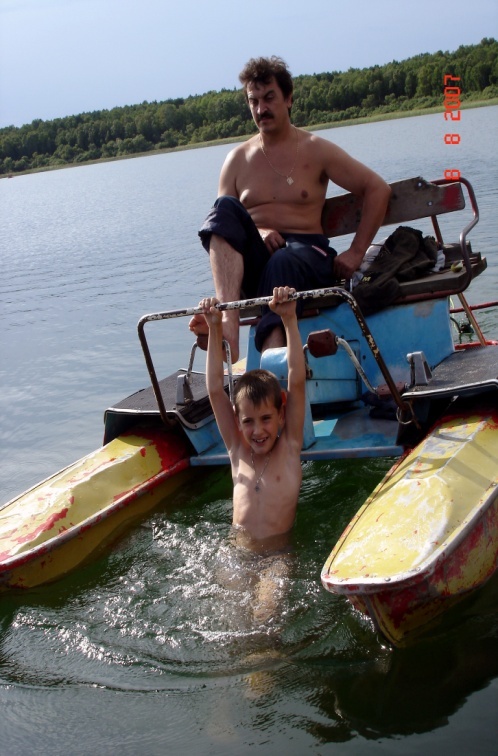 вода в озере постоянно      меняется благодаря множеству подземных источников и приносит огромное количество свободного кислорода;

По берегам озера  есть месторождение глины, которая обладает лечебными  свойствами.
(наши  фотографии с оз.Данилово )
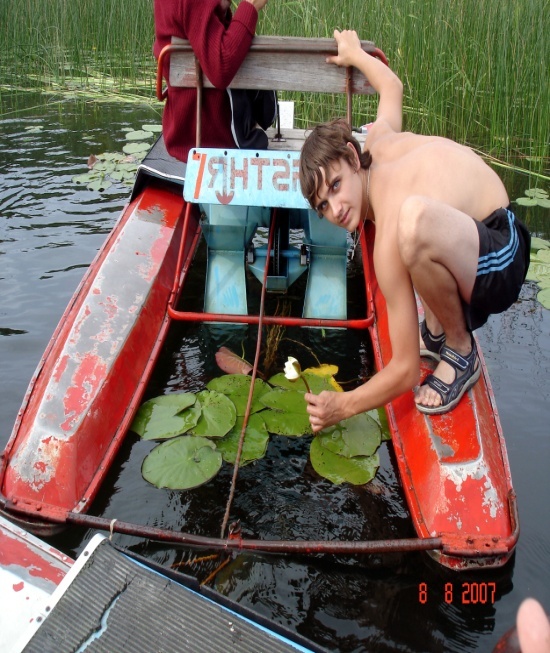 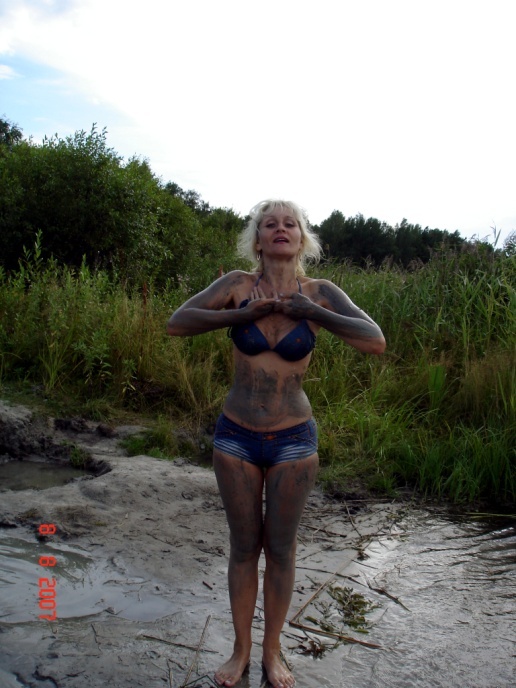 Не поверите, но факт!
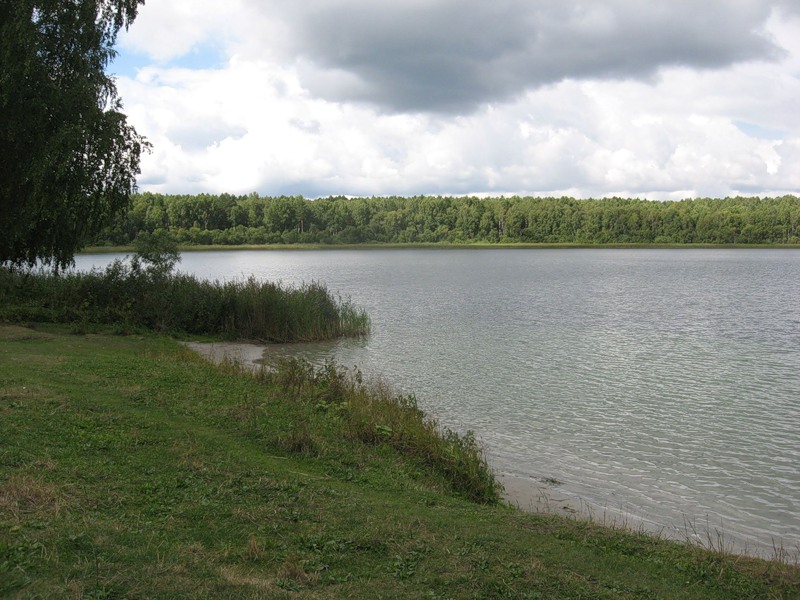 У папы Ильи были боли в суставах. После поездки на Данилово болей он не ощущал примерно полгода.
У мамы Вани были серьезные проблемы со спиной. После того, как мы побывали на этом лечебном озере – спина больше не беспокоит.
Наше  предложение: 
    Не повторить ли поездку на это чудо-озеро в этом году?!
Еще одно чудное место в нашем крае – Ачаирский монастырь
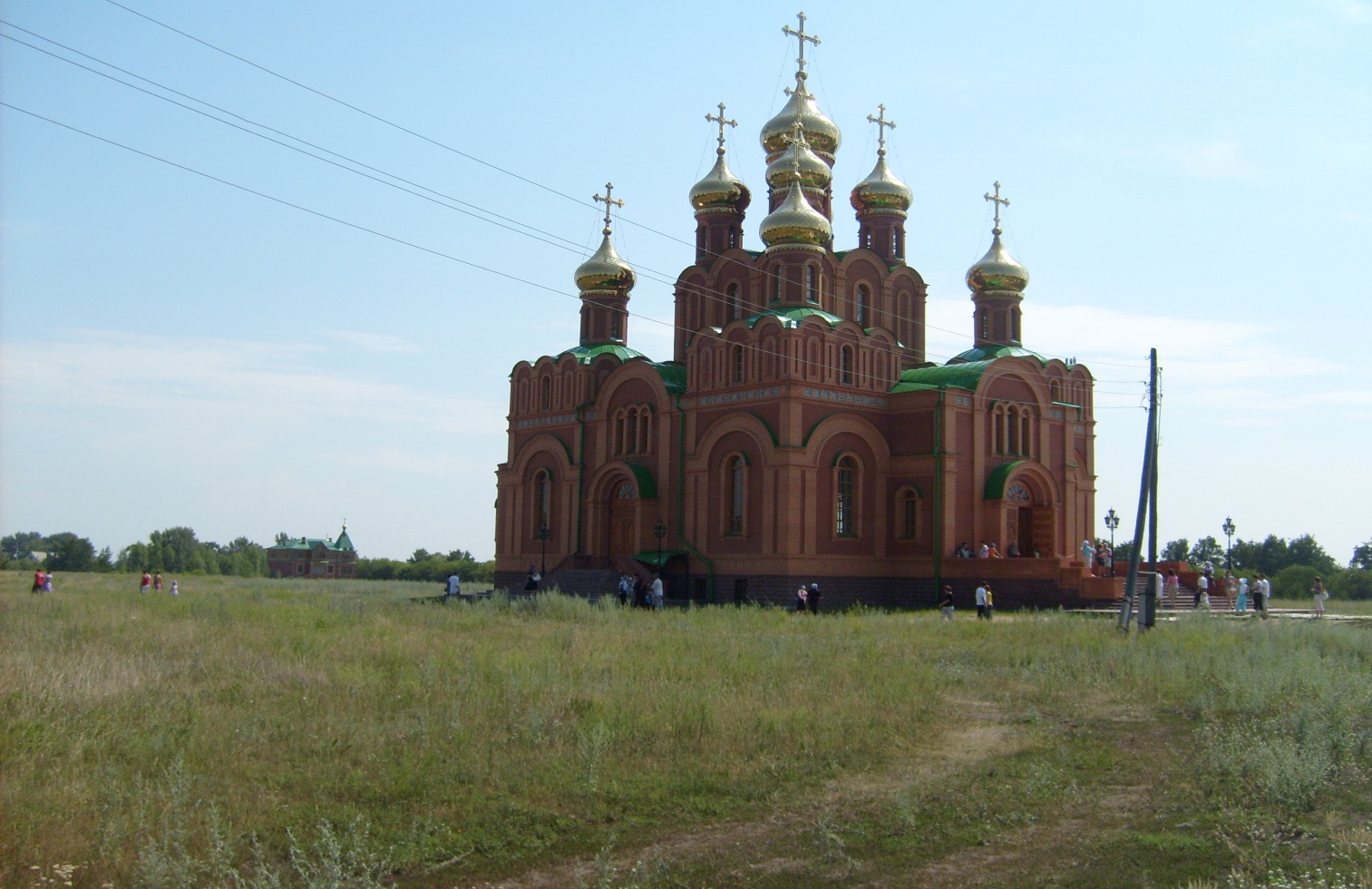 Это должен знать каждый омич!
С 1991 года началось возрождение Ачаирского крестового монастыря, комплекс которого раскинулся почти на 40 гектарах Омской земли.
Ачаирский монастырь окружен оградой с 4 вратами: Иртышские, Северные – вход в монастырь, Восточные и Западные.
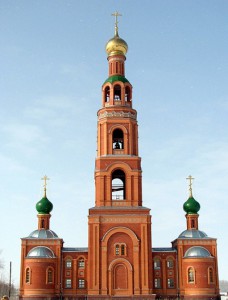 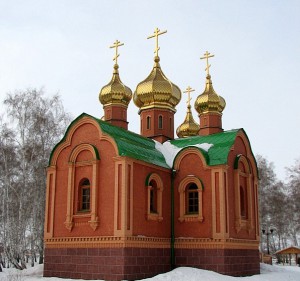 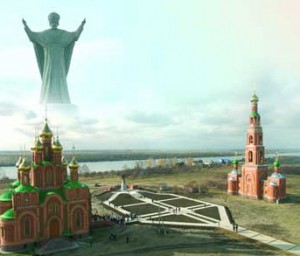 Это должен знать каждый омич!
В центре святой обители на берегу Иртыша высится фигура святителя Николая Мирликийского, подаренная Фондом Николая Чудотворца. 
Комплекс Ачаирского монастыря - уникален и своеобразен, он знакомит своих посетителей с бытом монахинь, с церковным укладом и людьми, посвятившими свою жизнь служению Господу.
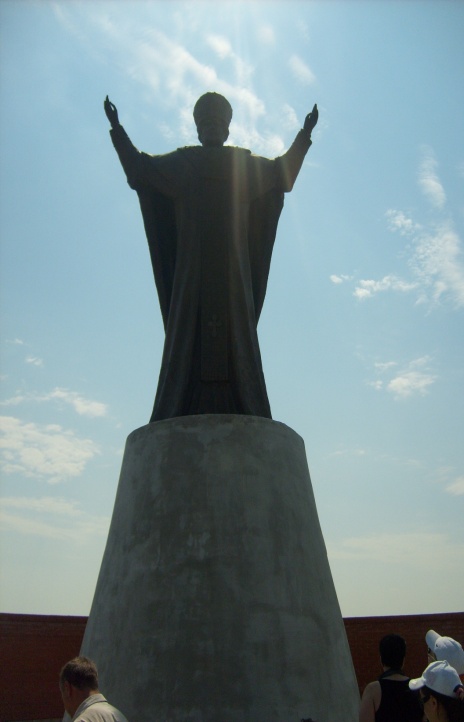 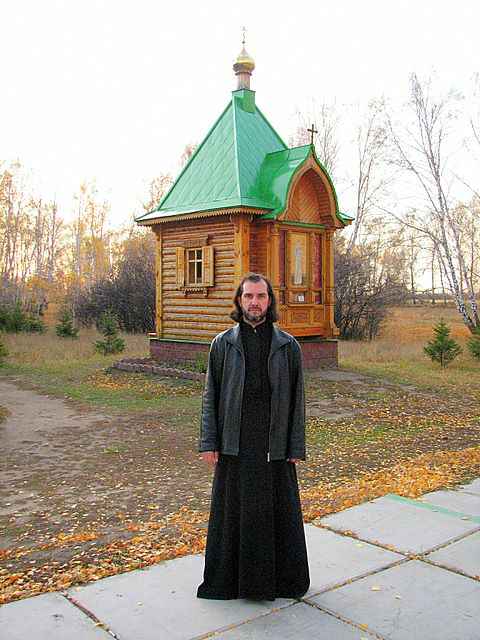 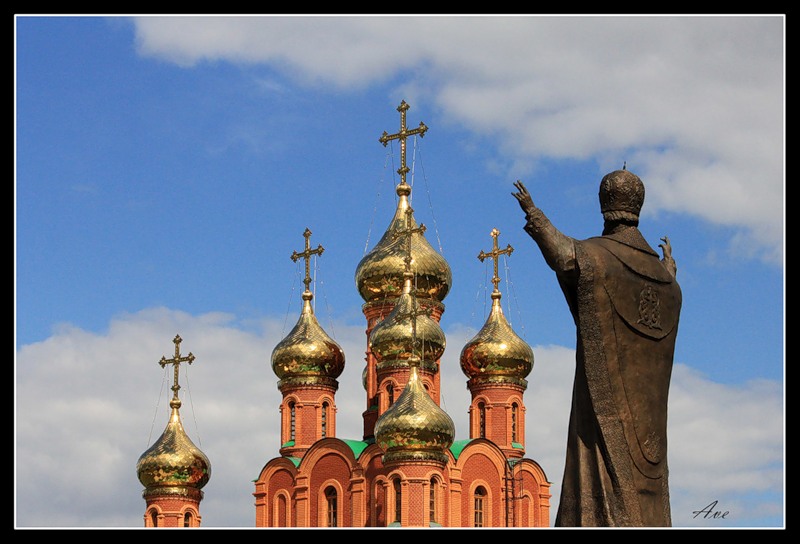 Святой источник
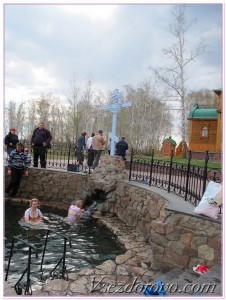 на  территории Ачаирского монастыря был открыт источник минеральной воды. Его освятил Патриарх Московский и всея Руси Алексий II во время своего визита в Ачаир. Каждую субботу митрополит Омский и Тарский Феодосий  проводит обряд освящения воды. Об ачаирской воде разнеслась слава чудотворной, поэтому сюда приезжает большое количество людей в надежде на исцеление.
Температура воды равна 36,6 °C, то есть температуре человеческого тела, и не понижается даже в самые сильные морозы. Вода богата бромом, ортоборной и метакремниевой кислотами, которые благотворно влияют на здоровье человека. Экспертиза показала содержание в воде углекислоты, серы хлора, кальция, натрия, магния, калия. Вода полезна при хронических гастритах, язвенной болезни желудка, болезнях печени и эндокринной системы.
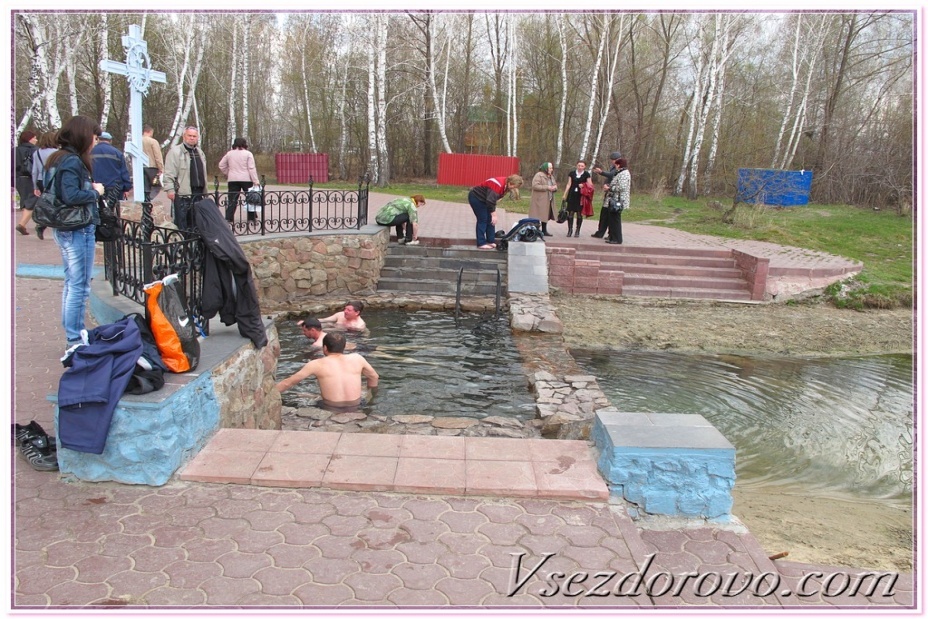 Ну как не воспользоваться целебными дарами родного края
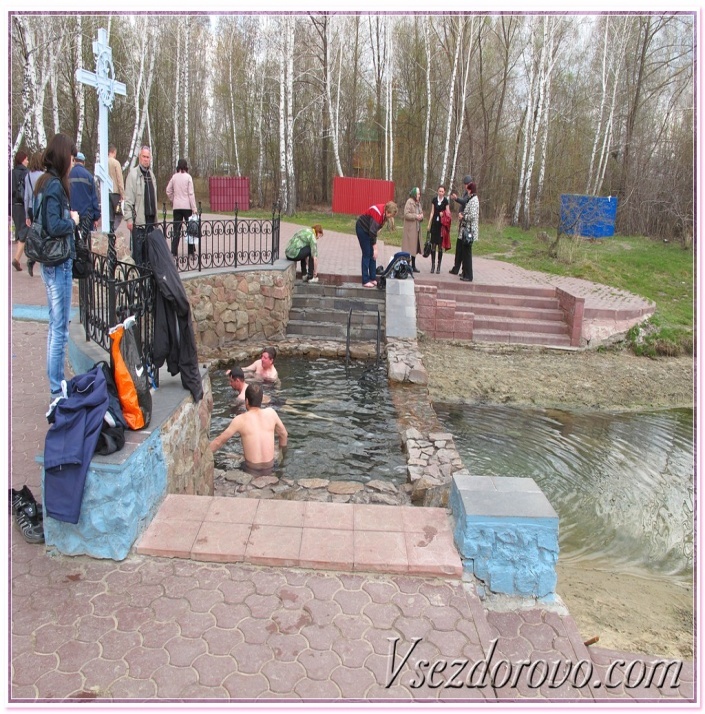 Наши папы набирают целебную воду

Мы с мамой купили освященные крестики и иконки 

Мы искупались в святом источнике
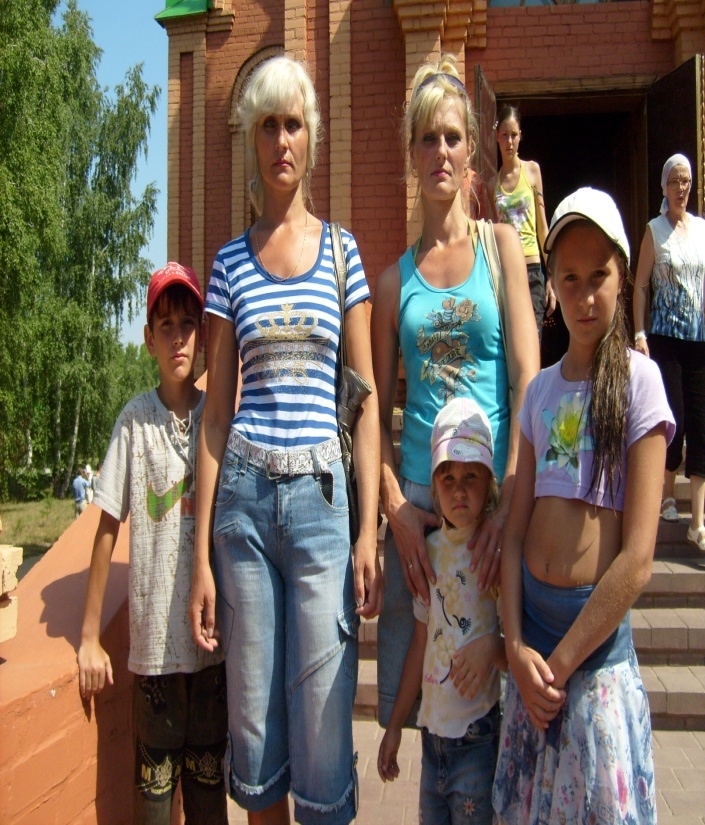 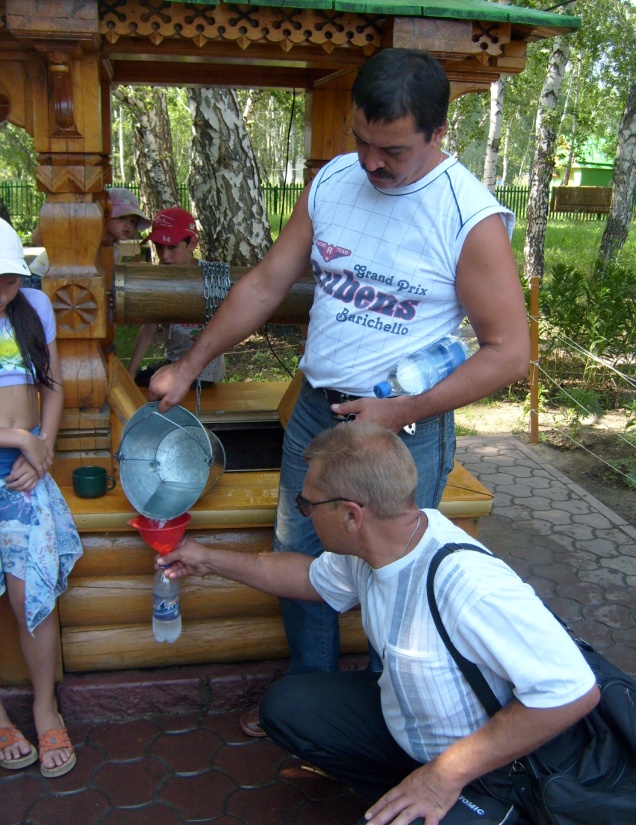 Ещё одно любимое место в Омске – ЧернолучьеТрадицией наших семей стал ежегодный выезд в Чернолучье.
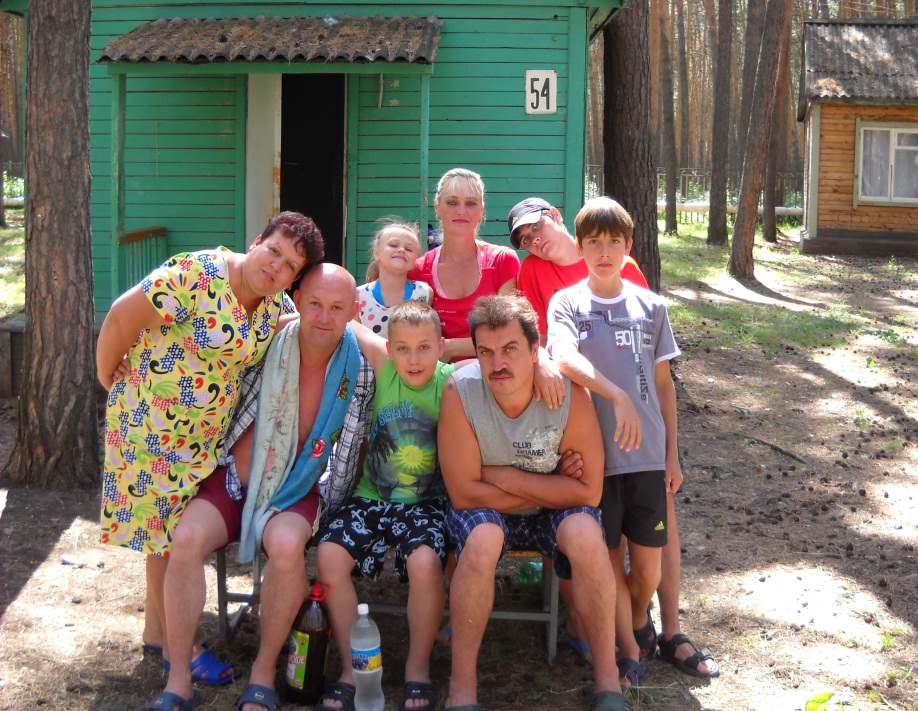 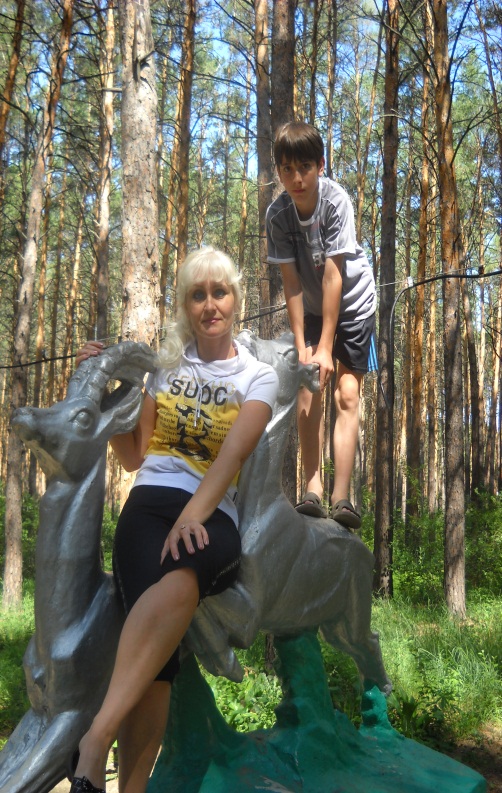 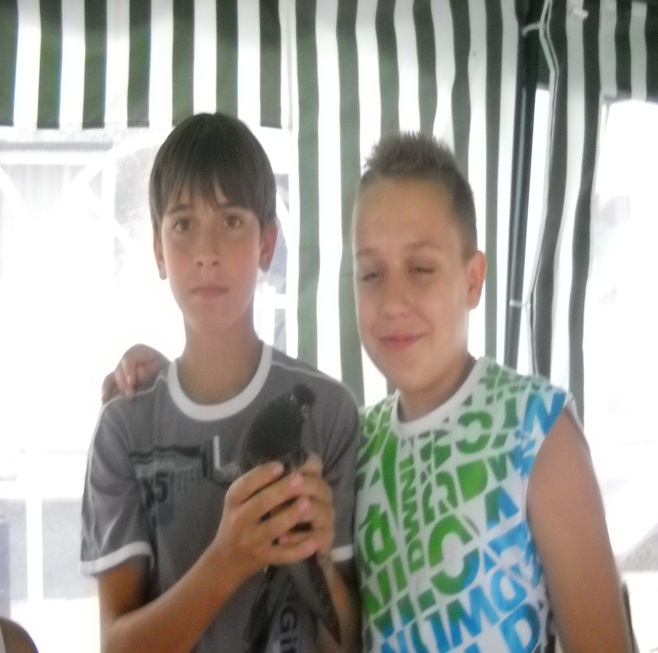 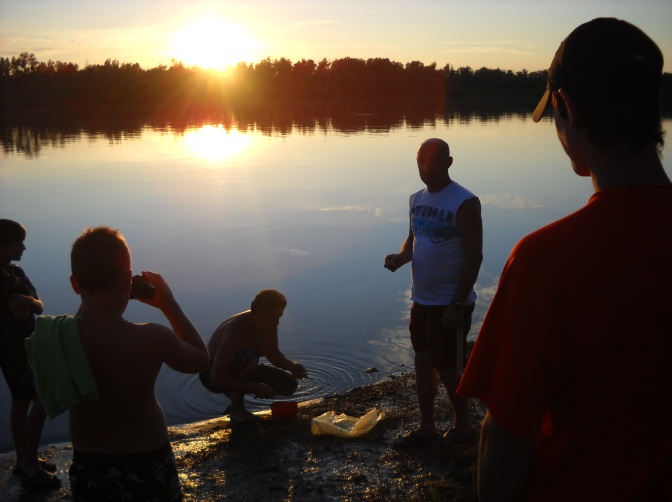 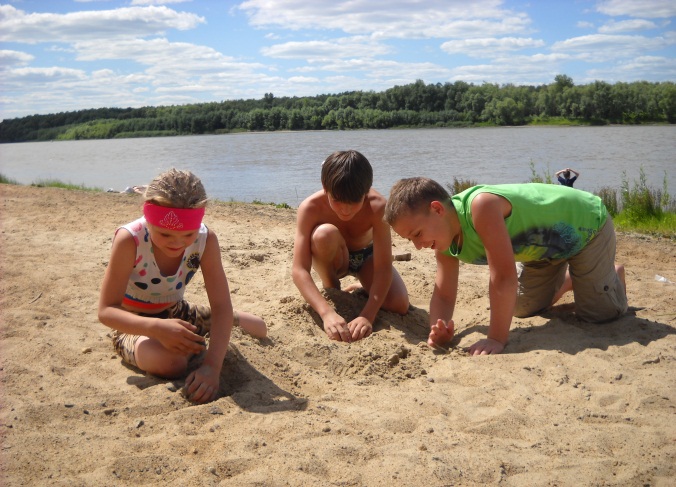 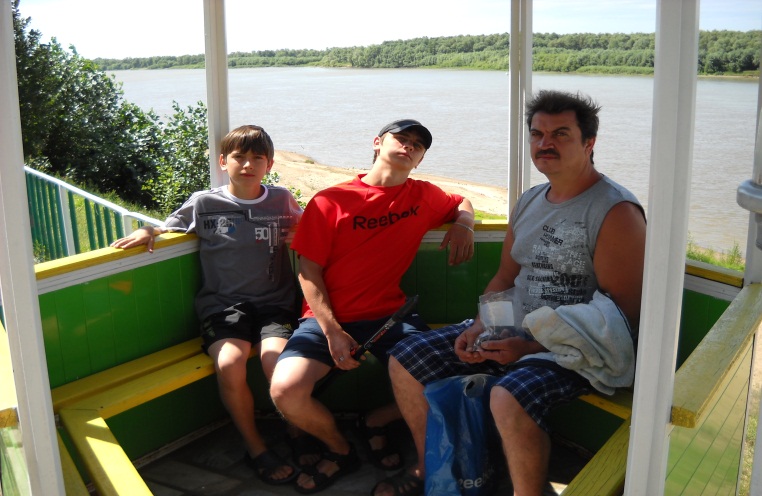 Причинами частого выезда в Чернолучье стали:- чистый, свежий воздух; - расположение базы отдыха в сосновом бору;- 1,5 часа езды;- чистый берег Иртыша;- рыбалка;- купание, развлечения, шашлыки;- небольшие затраты.
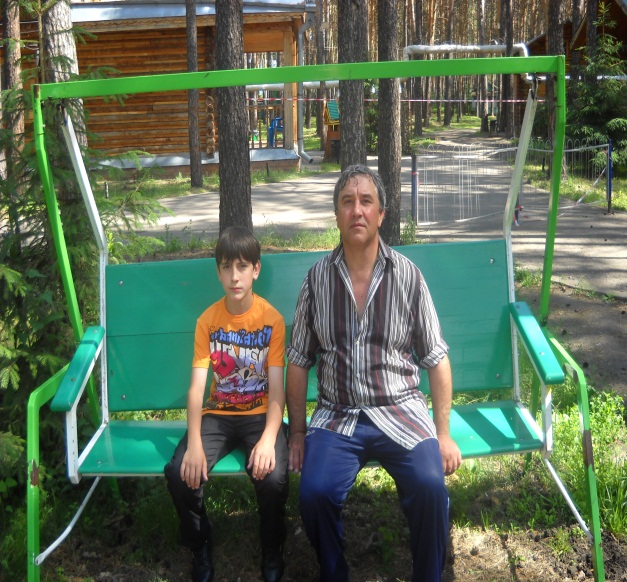 Вывод:
Чудесами нашего родного края можно восхищаться бесконечно и не надо куда-то далеко уезжать, но очень важно , помнить о том, что бывая в каком-то месте нужно еще и узнавать про него что-то интересное, чтобы быть эрудированным  и  чтобы было о чем рассказать своим друзьям!!